শ্রেণি ব্যবস্থাপনার একটি কার্যকরি ও সহজ কৌশল
‘স্কলার পজিশন’
1
উপস্থাপনায় :
সোহেল পারভেজ (রানা)
সহকারি শিক্ষক
ধোপাছড়ি সরকারি প্রাথমিক বিদ্যালয়
চন্দনাইশ, চট্টগ্রাম।
Email : shopar13.ctg@gmail.com
Cell No. : 01816-085889
উপস্থাপক
2
স্কলার পজিশন
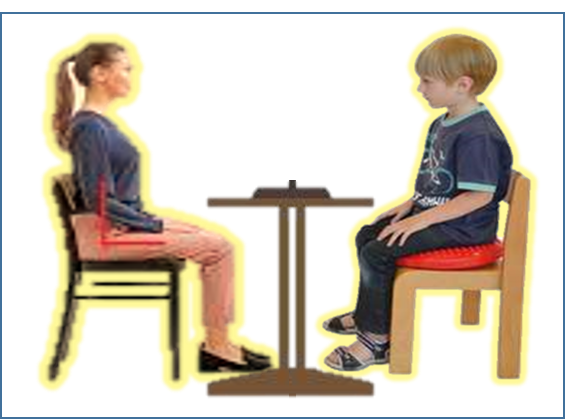 CM_SP-01
হাঁটুর উপর হাত দিয়ে সোজা হয়ে বস
3
স্কলার পজিশন
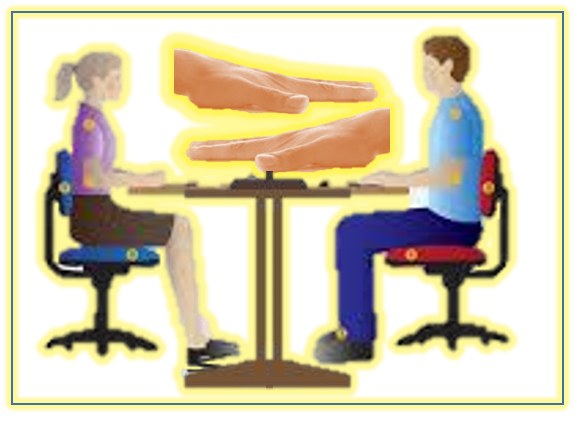 CM_SP-02
টেবিলের উপর হাত দিয়ে সোজা হয়ে বস
4
স্কলার পজিশন
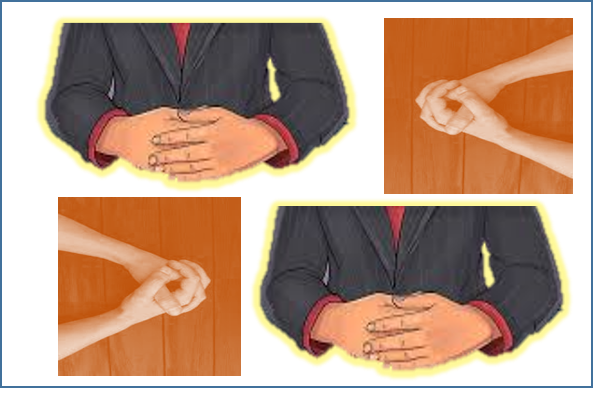 CM_SP-03
দু’হাত মুষ্টি বেঁধে সোজা হয়ে বস
5
Scholar Position
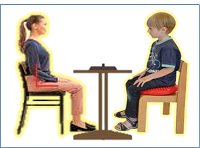 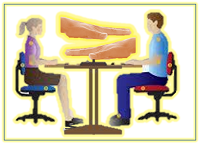 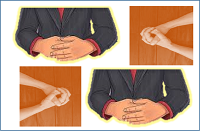 CM_SP-03
CM_SP-01
CM_SP-02
Sit Straightly 
Putting Hands on Knee
Sit Straightly 
Grabbing Hands on Table
Sit Straightly 
Putting Hands on Table
6
[Speaker Notes: এই স্কলার পজিশনটি শ্রেণিকক্ষ ব্যবস্থাপনার জন্য খুবই উপযোগি একটি পদ্ধতি, ১-২-৩ বললে উপর্যুক্ত ছবি মোতাবেক বসবে। এতে করে যেকোন নির্দেশনা দেয়ার আগে শিক্ষার্থীদের মনযোগ বৃদ্ধিসহ সম্পুর্ণ ক্লাস নিয়ন্ত্রণে চলে আসে ।]
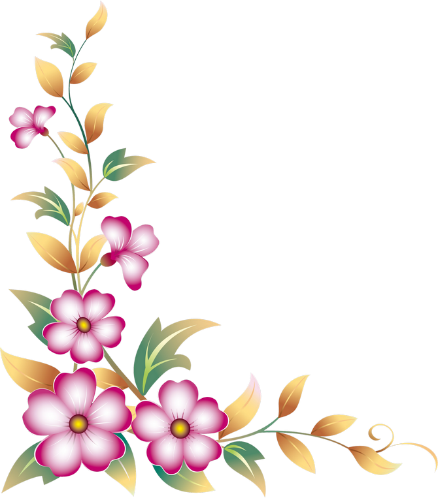 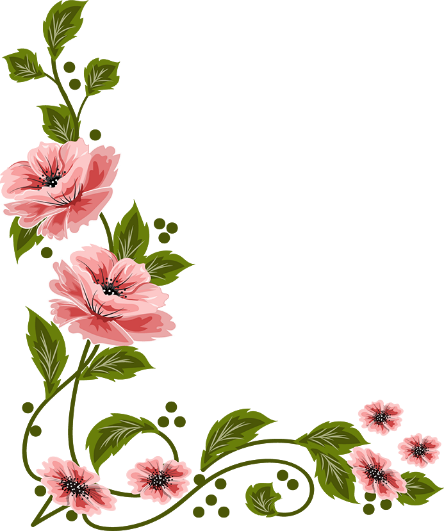 ধন্যবাদ
7
[Speaker Notes: সকলকে ধন্যবাদ জানিয়ে পরিসমাপ্তি ঘোষনা করবেন ।]